تثقيف مروريشمس الافكار
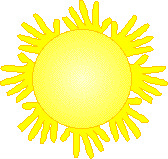 اعداد المعلمة : ايمان دراوشة
شمس الافكار
تثقيف مروري
مواقف شخصية
غير صحيح                                                                  صحيح
   1                          2                         3                       4
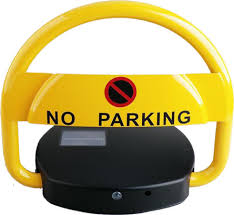 أنواع التقارير
الخبر: يحكي الخبر عن حدث مهم
التقرير: خبرا موسعا يصف حدثا بأسلوب قصصي
المقال: إيصال المعلومة للقارئ بحيث يستطيع ان يبني لنفسه راي شخصي بالموضوع.
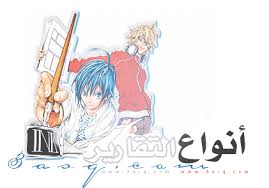 جدول لتحليل تقرير
شكرا على الاصغاء